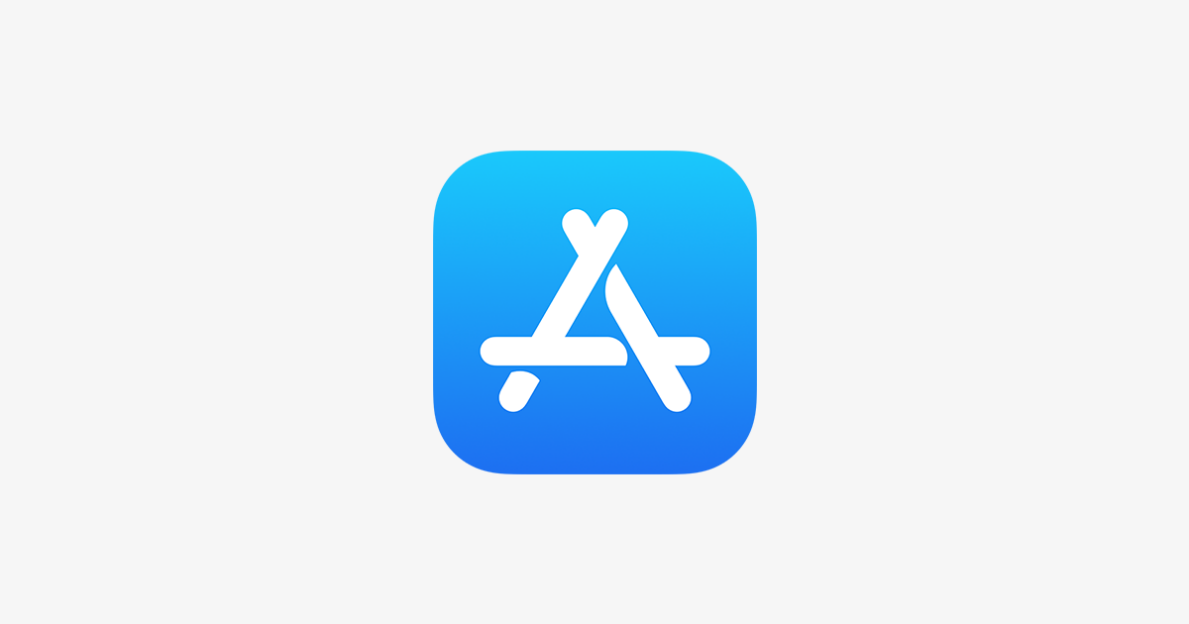 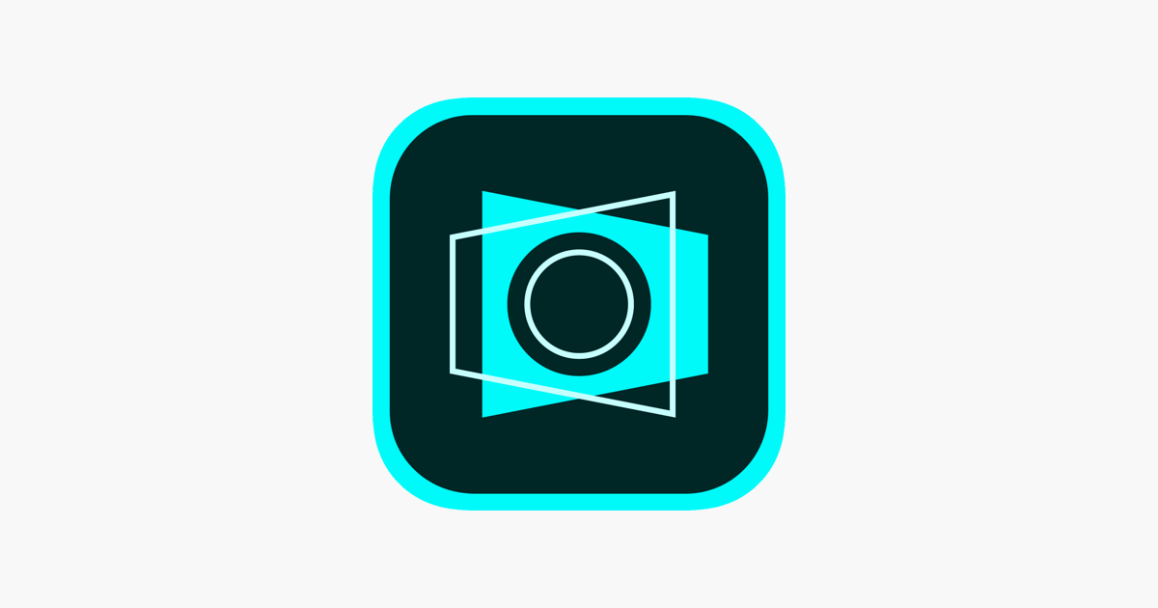 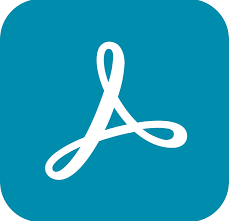 How the Adobe Scan App has helped me during lockdown
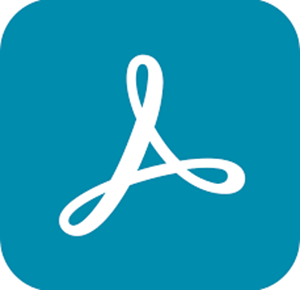 Students submitting work
Photo on phone emailed				Photo on phone converted 							to PDF and emailed
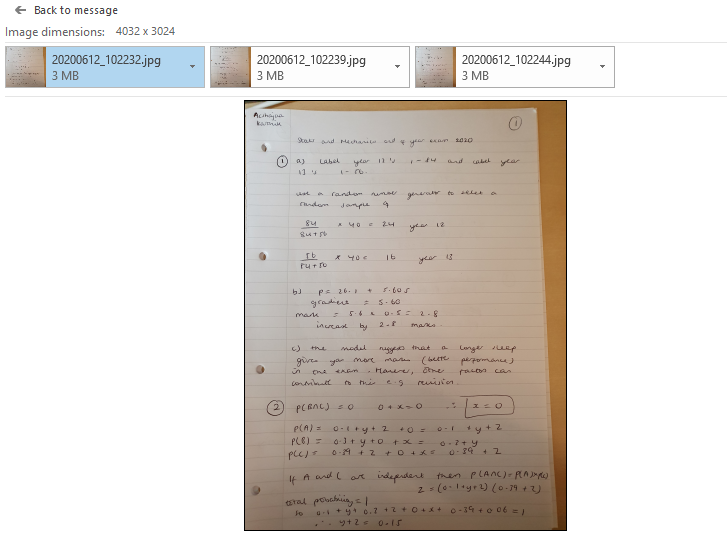 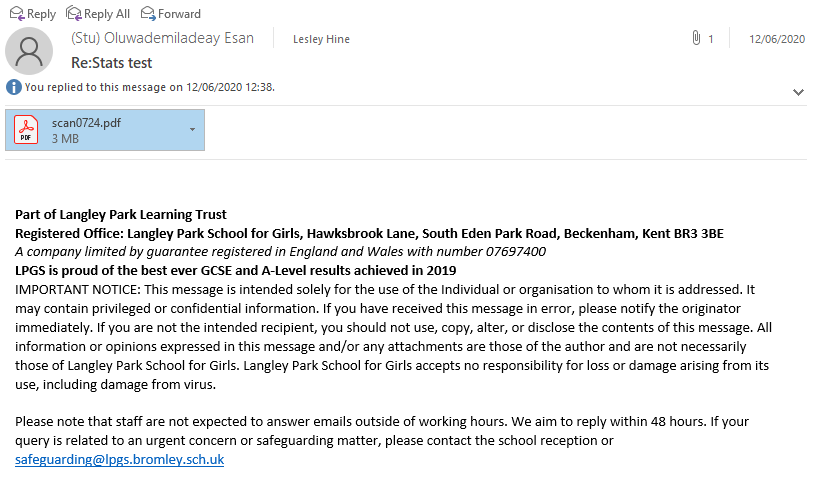 Print mark, scan and return
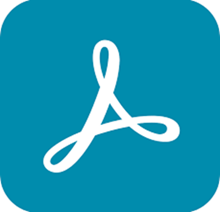 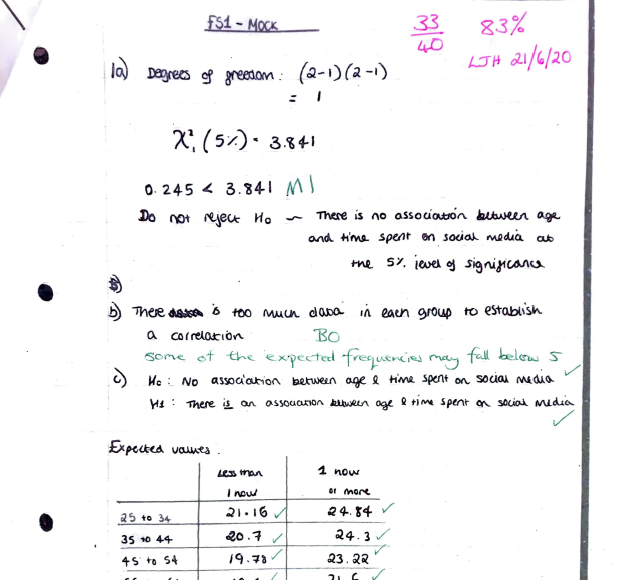 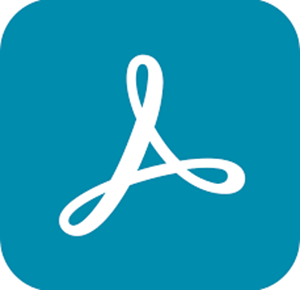 Sharing my worked solutions
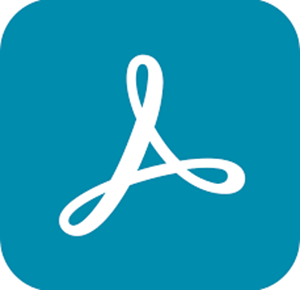 Sharing Worked Solutions in Power Point lessons (with or without audio)
Vectors and Geometric Proof
a
O
A
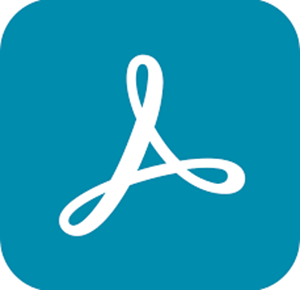 .
M
c
.
B
C
X
M is the midpoint of AB and X divides CB in the ratio 2 : 3.
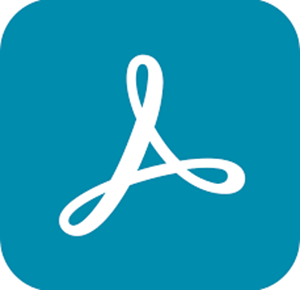 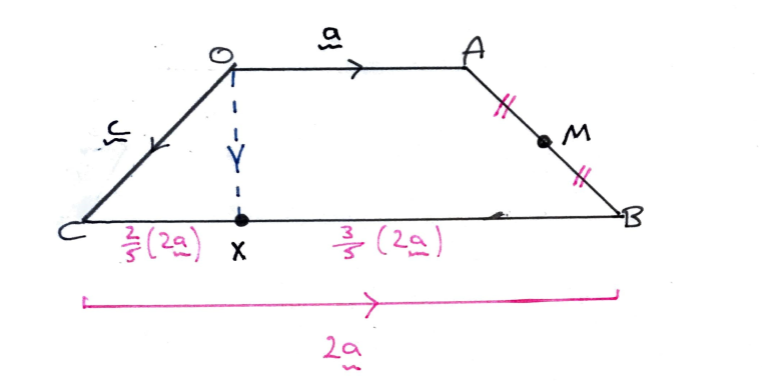 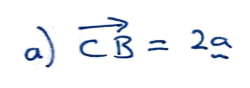 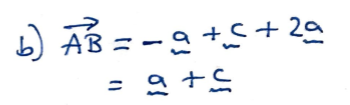 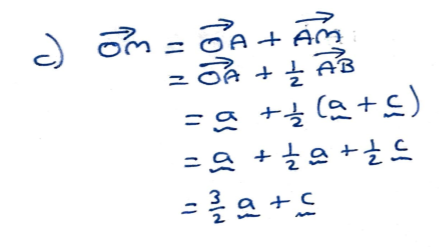 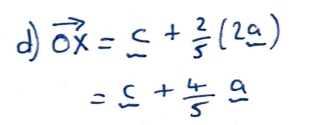 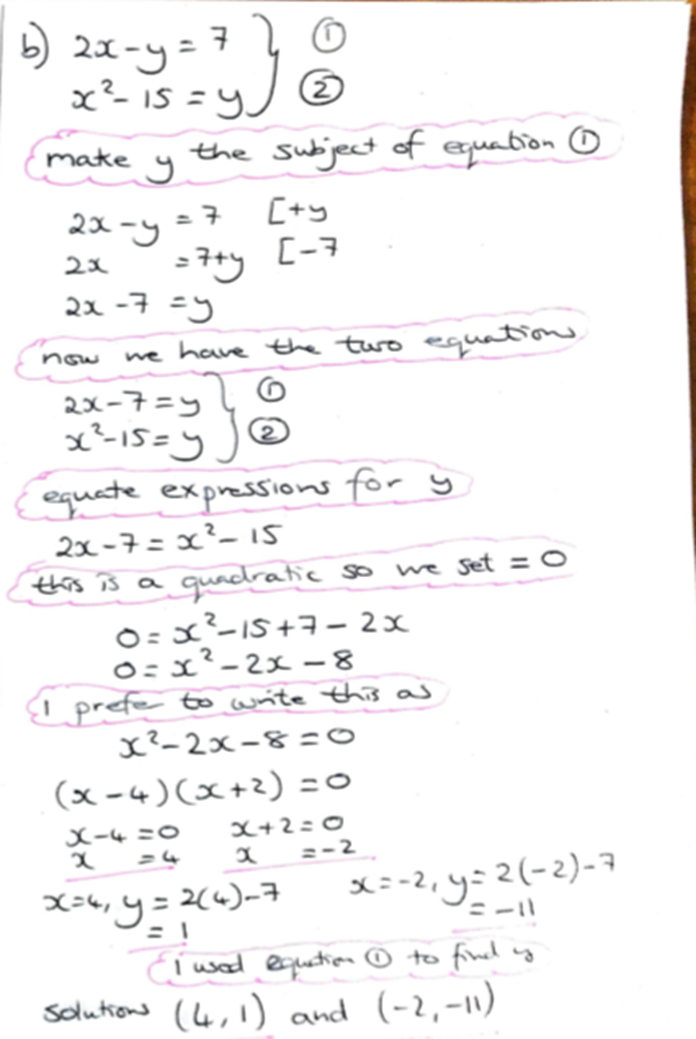 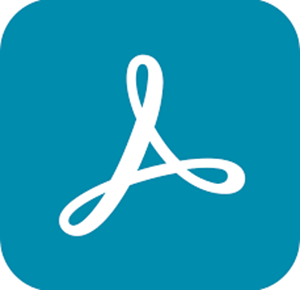 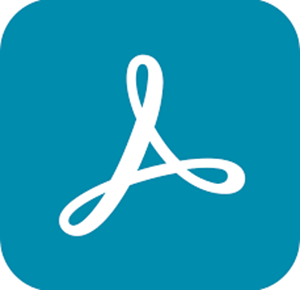 Take photo to scan
Choose existing photo from your phone
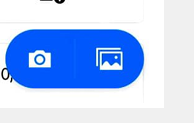 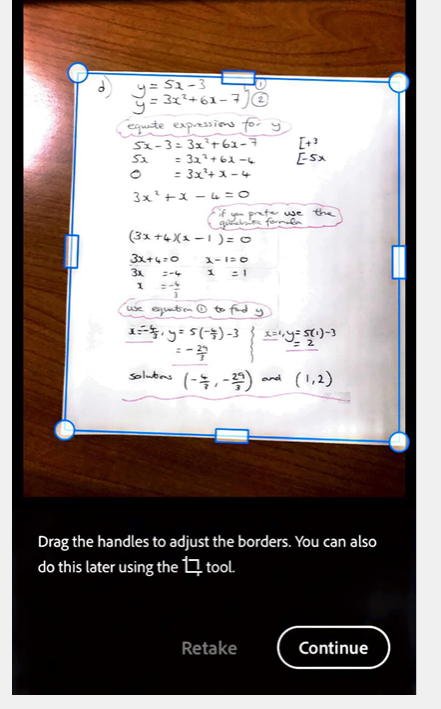 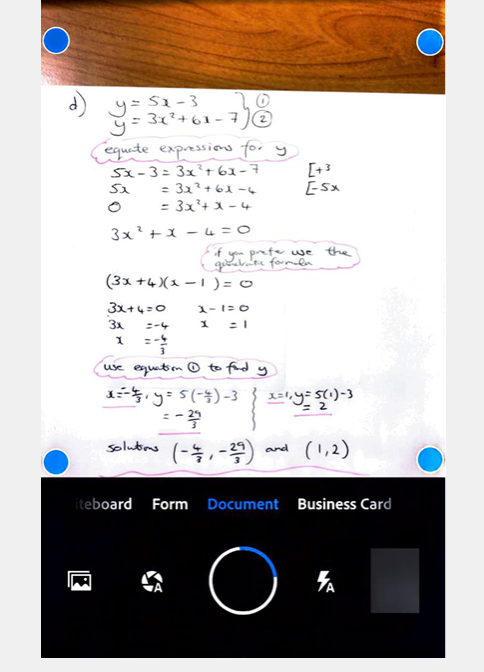 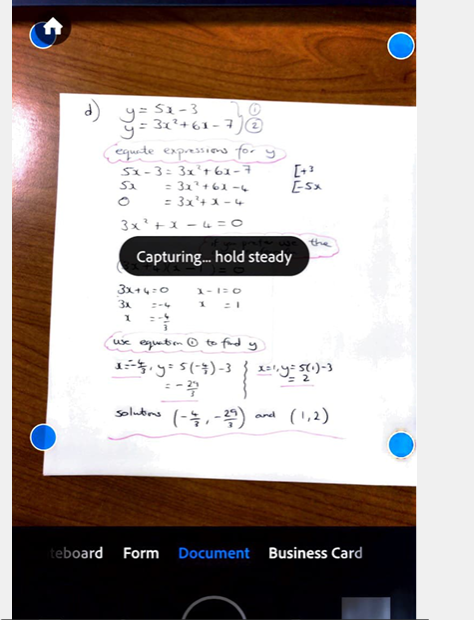 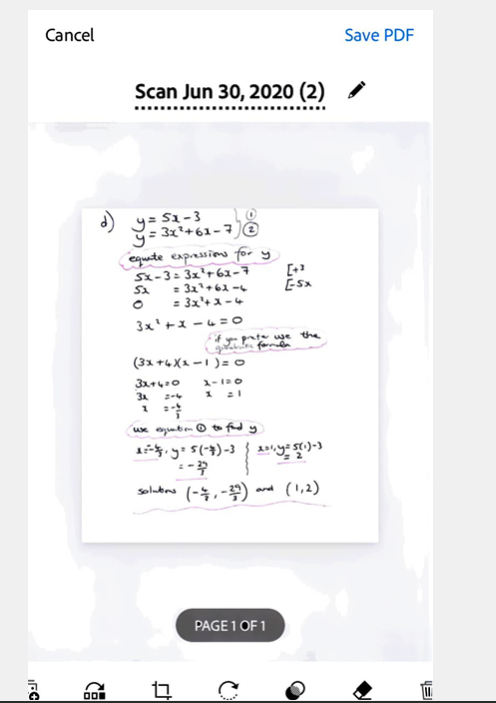 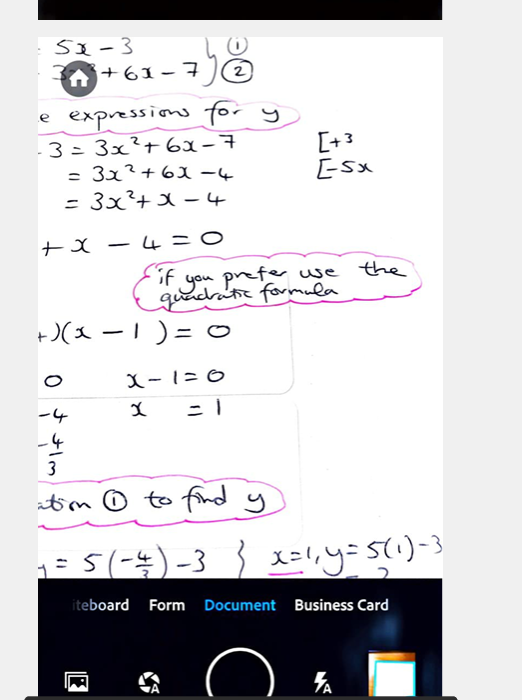 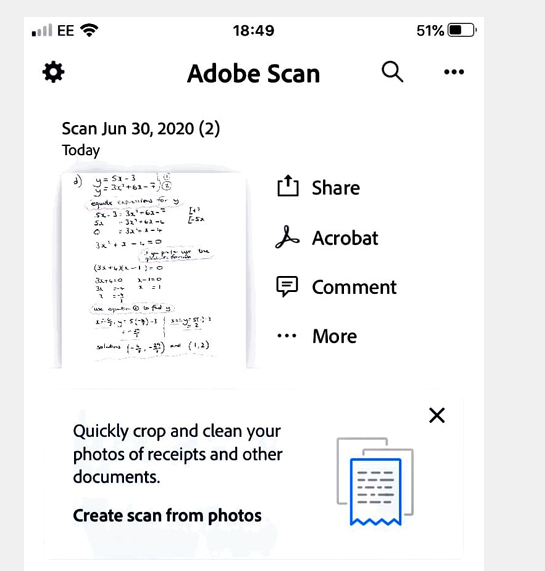